Сказки 
Корнея Ивановича Чуковского
Литературная викторина
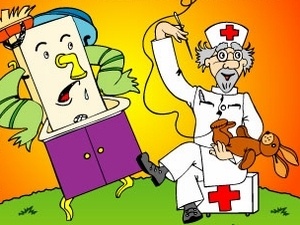 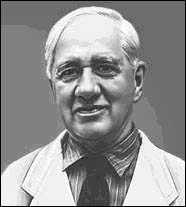 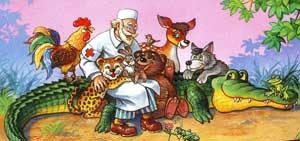 Библиотекарь
Калашникова Маргарита Акентьевна
Школа-интернат № 27
Учёный, писатель, переводчик, литературовед, Чуковский написал для детей много стихов и сказок.
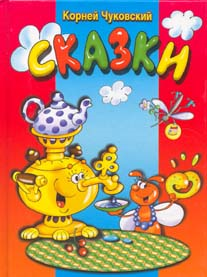 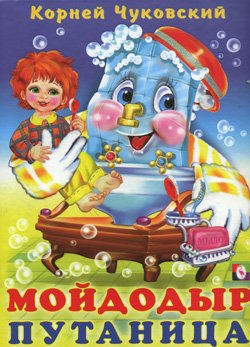 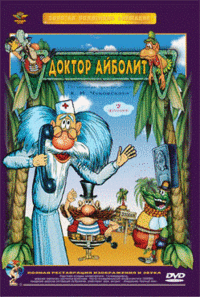 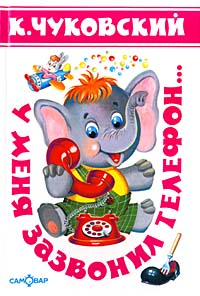 «Вспомни сказку»
Вспомни, какими словами оканчивается строчка, и назови сказку.
И мне не надоНи мармелада, ни шоколадаА только маленьких, Ну очень маленьких…
Веселится народ-Муха замуж идётЗа лихого, удалогоМолодого…
Нет - нет! Соловей Не поёт для свиней Позови –ка лучше….
«Муха – Цокотуха»
«Телефон»
«Бармалей»
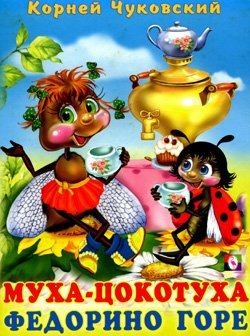 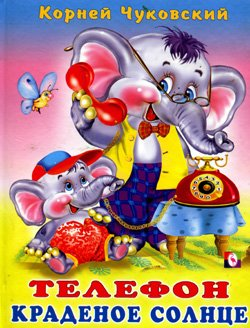 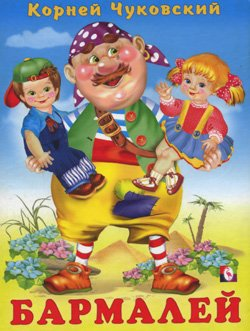 «Вспомни сказку»
Вспомни, какими словами оканчивается строчка, и назови сказку.
Лечит маленьких детей,Лечит птичек и зверей,Сквозь очки свои глядитДобрый доктор…
Только вдруг из – за кусточкаИз-за синего лесочка,Из далёких из полейПрилетает…
А посуда вперёд и вперёдПо полям, по болотам идёт.И чайник сказал утюгу- Я больше идти…
«Тараканище»
«Айболит»
«Федорино горе»
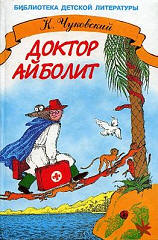 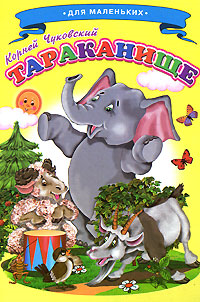 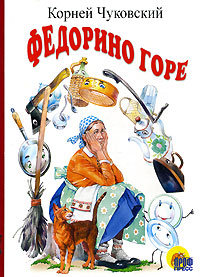 «Вспомни сказку».
Вспомни, какими словами оканчивается строчка, и назови сказку.
А за ним – то народИ поёт, и орёт:- Вот урод, так урод!Что за нос, что за рот!И откуда такое…
Солнце по небу гулялоИ за тучку забежало.Глянул заинька в окно,Стало заиньке…
Свинки замяукали – мяу – мяу,Кошечки… (захрюкали, хрю- хрю)
«Краденое солнце».
«Путаница»
«Крокодил»
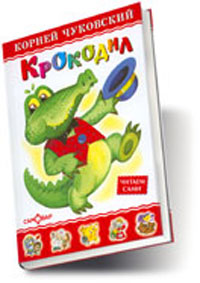 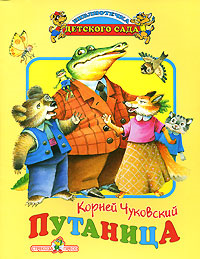 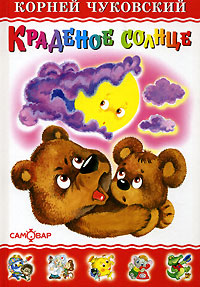 ЗагадкиКорнея Ивановича Чуковского
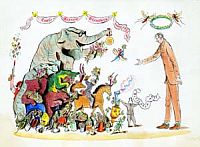 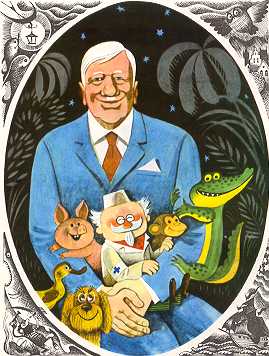 Загадка
Две ноги на трёх ногах,А четвёртая в зубах.Вдруг четыре прибежалиИ с одною убежали.Подскочили две ноги,Закричали на весь дом,Да тремя по четырём!Но четыре завизжалиИ с одною убежали.
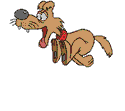 (Мальчик на табуретке, куриная ножка, собака.)
Загадка
Мудрец в нём видел мудреца,
    Глупец - глупца,
    Баран – барана,
    Овцу в нём видела овца,
    И обезьяну – обезьяна.
    Но вот подвели к нему 
    Федю Баратова,
    И Федя неряху
    Увидел лохматого.
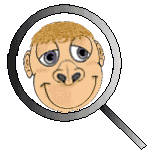 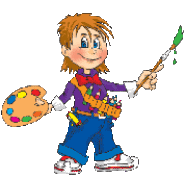 (Зеркало)
Паровоз без колёс!
    Вот так чудо – паровоз!
    Не с ума ли он сошёл – 
    Прямо по морю пошёл.
Загадка
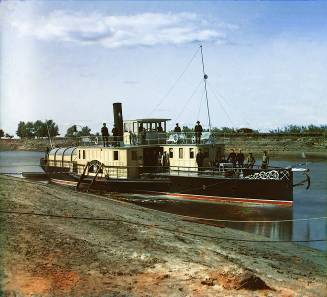 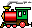 (Пароход)
Я одноухая старуха,
    Я прыгаю по полотну,
    И нитку длинную из уха
    Как паутинку я тяну.
Загадка
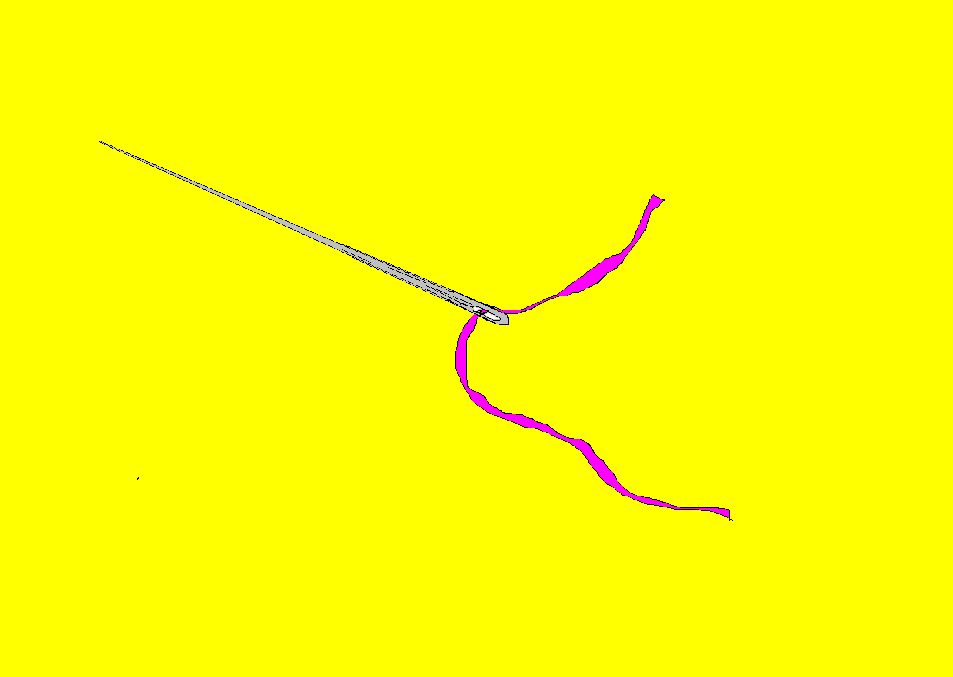 (Иголка)
Загадка
. Ах, не трогайте меня:
    Обожгу и без огня!
(Крапива)
Загадка
Лежу я у вас под ногами,
    Топчите меня сапогами,
     А завтра во двор унесите меня 
    И бейте меня, колотите меня,
    Чтоб дети могли поваляться на мне,
    Барахтаться и кувыркаться на мне.
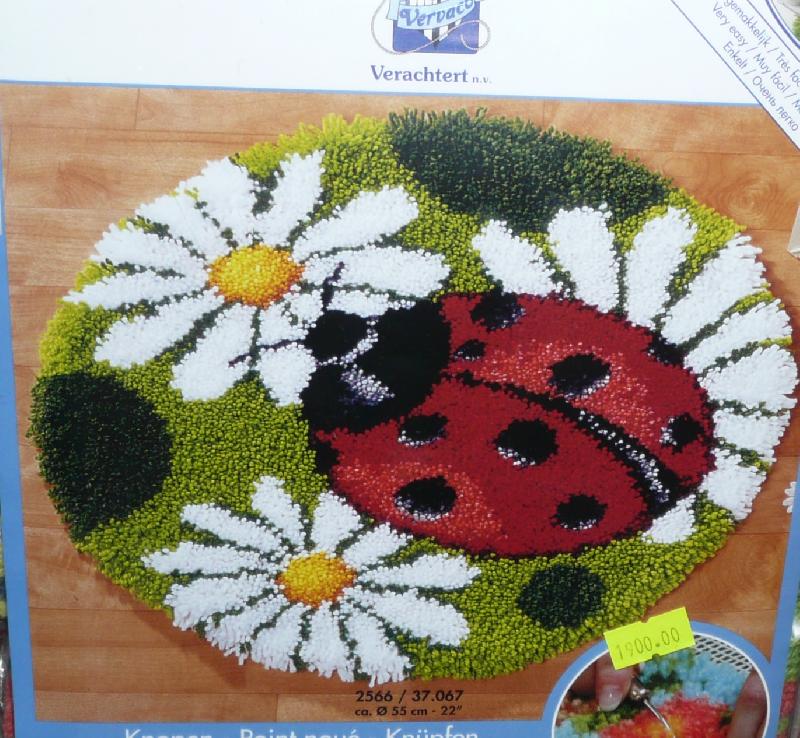 (Ковёр)
Загадка
Растёт она вниз головою.
    Не летом растёт, а зимою.
    Но солнце её припечёт-
    Заплачет она и умрёт.
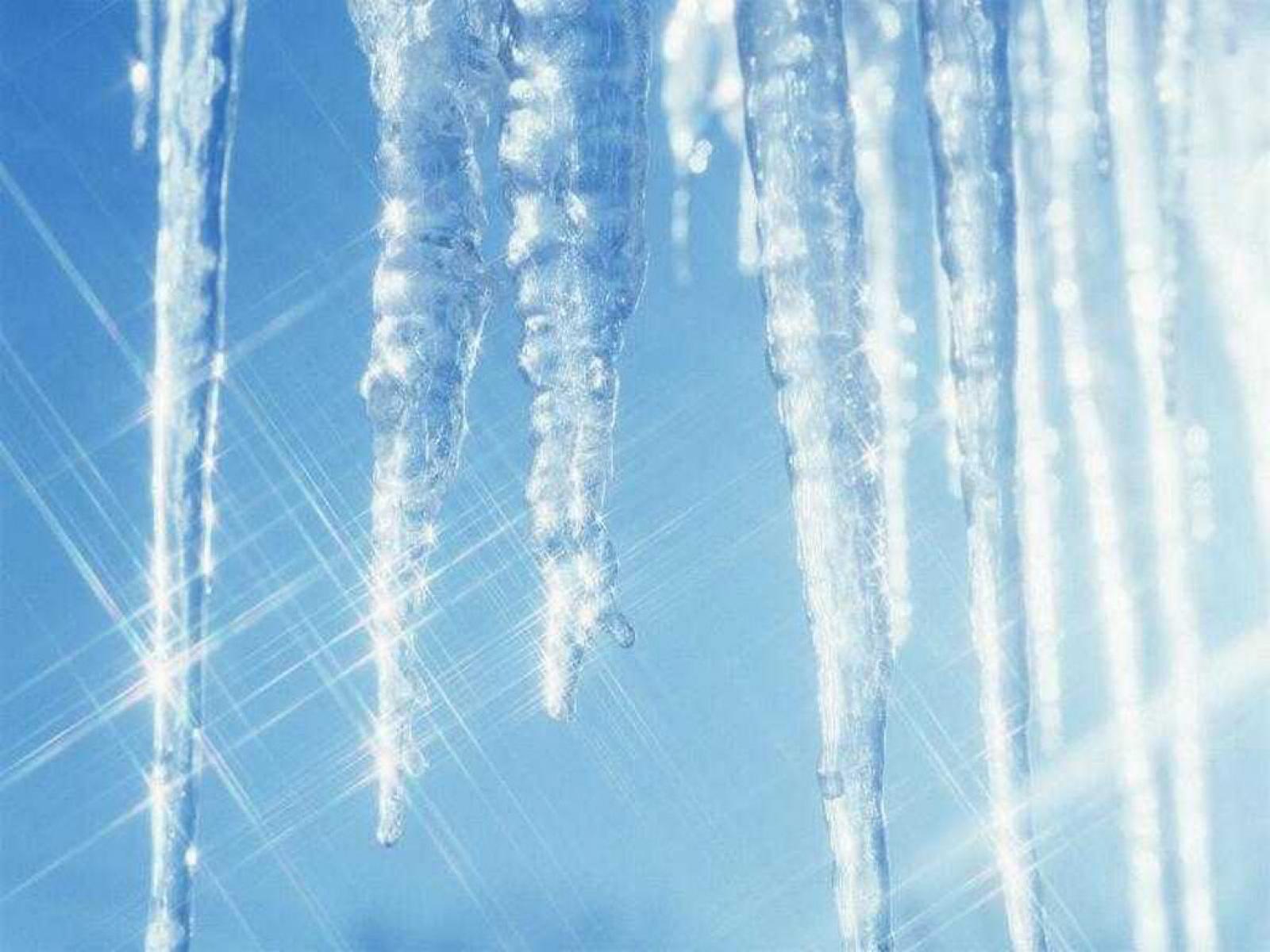 (Сосулька)
Загадка
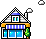 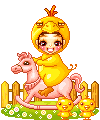 Был белый дом, 
    Чудесный дом,
    И что-то застучало в нём.
    И он разбился, и оттуда
    Живое выбежало чудо, -
    Такое тёплое, такое
    Пушистое и золотое.
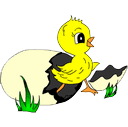 (Белый дом-яйцо,
 живое чудо - цыплёнок)
«Угадайте героев произведений Корнея Ивановича Чуковского»
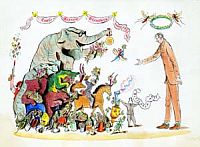 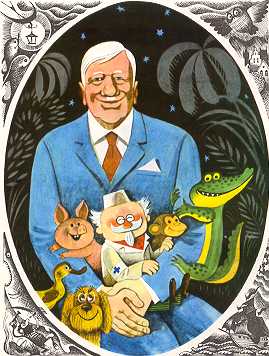 Угадайте героя
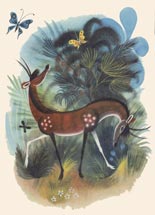 Тяни-толкай
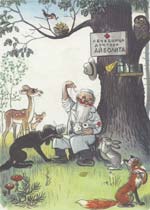 Доктор Айболит и больные звери
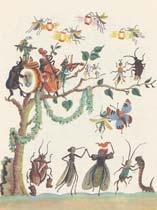 Муха-цокотуха, Комар 
и гости-насекомые
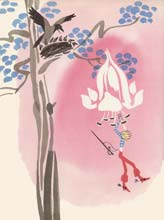 Бибигон
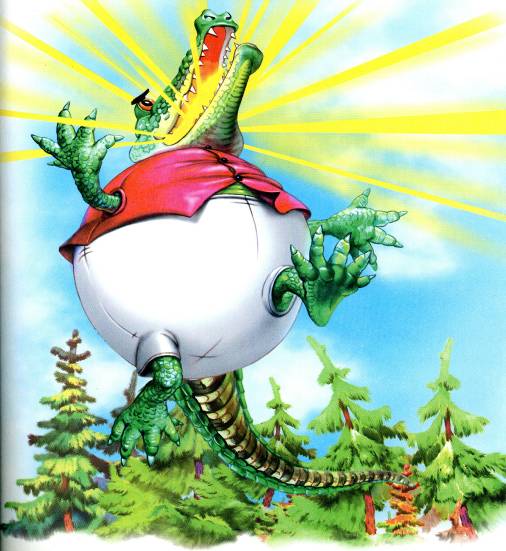 Крокодил
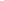 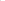 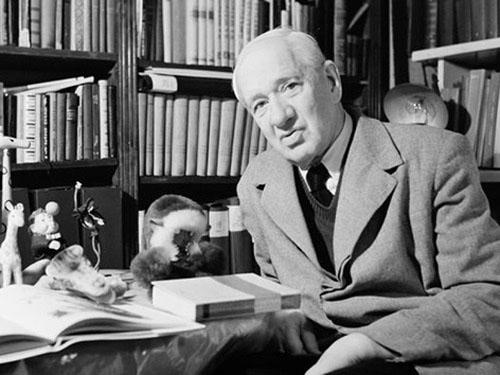 Нам жалко дедушку Корнея:В сравненье с нами он отстал,Поскольку в детстве “ Бармалея ”И “ Крокодила” не читал,Не восхищался “Телефоном”И в “Тараканище” не вник.Как вырос он таким учёным?
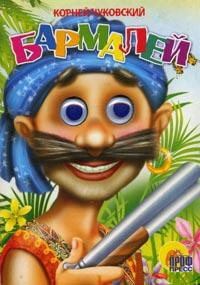 Спасибо за внимание!